Estados del Conocimiento del COMIE 2012-2021
Área 18: TIC en Educación

2 de diciembre de 2020

Alberto Ramírez Martinell y Alexandro Escudero Nahón
https://www.uv.mx/personal/albramirez/comie12-21/
Estados de conocimiento del COMIE
Reporte sintético, analítico, critico, sistemático y reflexivo de la investigación educativa en el área de TIC en Educación  
Productos principales: Libros y capítulos de libro dictaminados, así como artículos de revistas indexadas 
Productos secundarios: Tesis de posgrados de calidad, actas de congresos masivos, referencia a la producción personal.
Productos digitalizados o en formato digital de origen
Periodo de publicación enero de 2012, diciembre de 2021.
Sintético, analítico crítico y sistemático
Libros, capítulos y artículos
Agenda
Listado de capítulos y coautores
Características de los capítulos
Base de datos 
Calendario de actividades
Asuntos generales
Coautoría del libro
10 capítulos
20 coautores 
12 mujeres 
8 hombres 
15 Instituciones de Educación Superior del país
11 entidades federativas
Relación de coautores por capítulo
Estudio Introductorio
Alberto Ramírez, Universidad Veracruzana, albramirez@uv.mx 
Alexandro Escudero, Universidad Autónoma de Querétaro, alexandro.escudero@uaq.mx 
Apartado metodológico
Karla Paola Martínez Rámila, Laboratorio Nacional de Informática Avanzada, karla.martinez@lania.edu.mx
María de Lourdes Hernández Rodríguez, Laboratorio Nacional de Informática Avanzada, lourdes.hernandez@lania.edu.mx 
Profesores  y TIC
Laura Helena Porras Hernández, Universidad de las Américas Puebla,  laurah.porras@udlap.mx 
Alberto Ramírez, Universidad Veracruzana, albramirez@uv.mx 
Laura Cedillo Arias, Universidad Nacional Autónoma de México, danza_laura@yahoo.com.mx 
Estudiantes y TIC
César Sánchez Olavarría, Universidad Autónoma de Tlaxcala, cesarsanchezolavarria@hotmail.com
Jeysira Jacqueline Dorantes Carrión, Universidad Veracruzana, jedorantes@uv.mx 
Edgar Oswaldo González Bello, Universidad de Sonoa, edgar.gonzalezb@gmail.com 
Acceso a las TIC, Inclusión, equidad y convivencia en entornos digitales
Sonia V. Mortis Lozoya, Instituto Tecnológico de Sonora, sonia.mortis18080@potros.itson.edu.mx  
Dr. Alfredo Zapata González, UADY, zgonza@correo.uady.mx 
Víctor del Carmen Avendaño Porras, CRESUR, victor.avendano@hotmail.com 
Cultura Digital
Inés Dussel, DIE, idussel@gmail.com 
Educación Virtual
Leonardo Glasserman, Tecnológico de Monterrey, glasserman@tec.mx
María Guadalupe Veytia Bucheli, UAEH Hidalgo, mgpeveytia@hotmail.com  
Anabel Velásquez Durán, CIESAS Golfo
Políticas Educativas
Zaira Navarrete Cazales, UNAM, znavarrete@filos.unam.mx
Angélica Mendieta Ramírez, BUAP, angelicamendietaramirez@gmail.com
Innovación educativa y tecnología digital 
Alexandro Escudero Nahón. Universidad Autónoma de Querétaro, alexandro.escudero@uaq.mx 
Fernando Sandoval Gutiérrez. Universidad Autónoma de Ciudad Juárez, fernando.sandoval@uacj.mx
Carlos Enrique George Reyes. ITESM, Hidalgo
Educación y  TIC durante la pandemia
Elvia Garduño Teliz, Universidad Autónoma de Guerrero, elvia_garduno_teliz@hotmail.com 
Dra. María Teresa Angulo Romero, Universidad de Guanajuato, sepulvedamiguel@prodigy.net.mx 
MC. Jesús Alfonso Beltrán Sánchez, ITESM, jbeltrans@itesm.mx
Carácterísticas de los capítulos
Extensión: 25 a 60 cuartillas 
Estilo de citación: APA 7ta edición
Estructura general de los capítulos: IMRyD
Linamientos – plantilla | liga |
Systematic Literature Reviews
2.5 Síntesis de los datos
2.4 Extracción y seguimiento
2.4 Extracción y seguimiento
3. Informe de la revisión (difundir)
2.5 Síntesis de los datos
Actividades de la planeación
2.2 Selección
2.3 Evaluación
2.1 Identificación
2.2.1 Criterios de selección de los estudios.
2.2.2 Proceso de selección de los estudios.
2.2.3 Fiabilidad de las decisiones de inclusión.
2.1.1 Generar una estrategia de búsqueda.
2.1.2 Establecer mecanismos para eliminar sesgos en las búsquedas.
2.1.3 Gestión de la bibliografía y recuperación de documentos.
2.1.4 Documentar la búsqueda.
2.4.1 Diseño de formulario de extracción de datos. 
2.4.2 Contenidos de los formularios de recopilación de datos.
2.4.3 Procedimiento de extracción de datos. 
2.4.4 Identificar publicaciones duplicadas.
2.4.5 Datos no publicados, datos faltantes y datos que requieran manipulación.
3.1 Especificar las estrategias de difusión.
3.2 Dar formato al informe principal.
3.3 Evaluación del informe.
2.5.1 Síntesis descriptiva (narrativa).
2.5.2 Síntesis cuantitativa.  
2.5.3 Presentación de resultados cuantitativos.
2.5.4 Síntesis cualitativa.
2.5.5 Síntesis de estudios cualitativos y cuantitativos.
2.5.6 Sesgos de publicación.
1.1 Identificar las necesidad de la revisión. 
1.2 Comisionar la revisión.
1.3 Especificar la (s) pregunta (s) de investigación.
1.4 Desarrollar un protocolo de revisión.
1.5 Evaluación del protocolo de revisión.
2.3.1 Jerarquías de evidencias.
2.3.2 Desarrollo de instrumentos de calidad.
2.3.3 Uso del instrumento de calidad.
1.Planear
3. Difundir
2. Realizar la revisión
Evaluación
2.1Identificación
2.2 Selección
(Kitchenham, 2007)
Protocolo de revisión
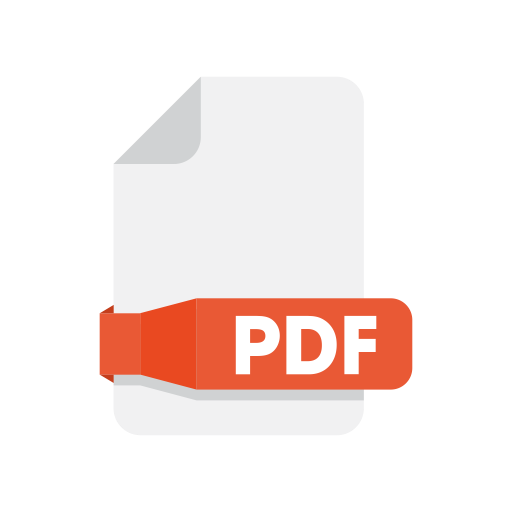 Método para la selección de la literatura
Gestión de la bibliografía y recuperación de documentos
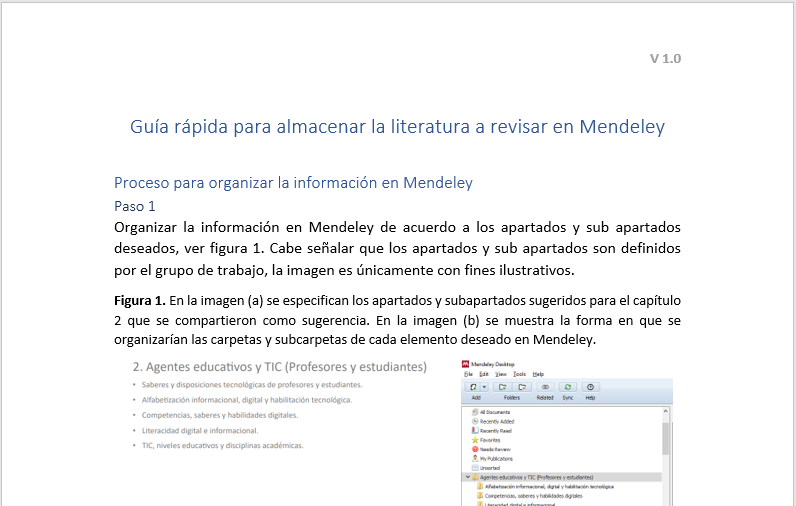 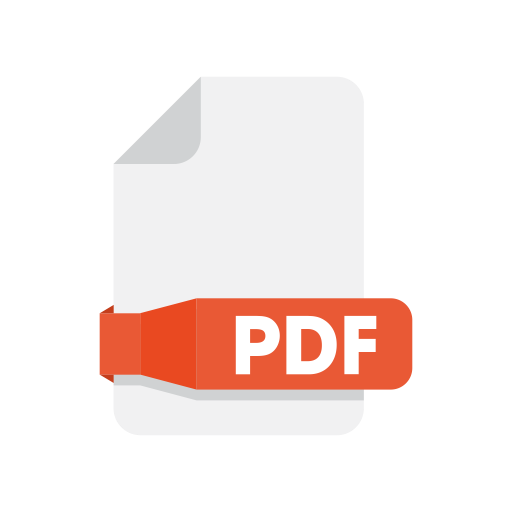 Gruía rápida Mendeley
Base de datos
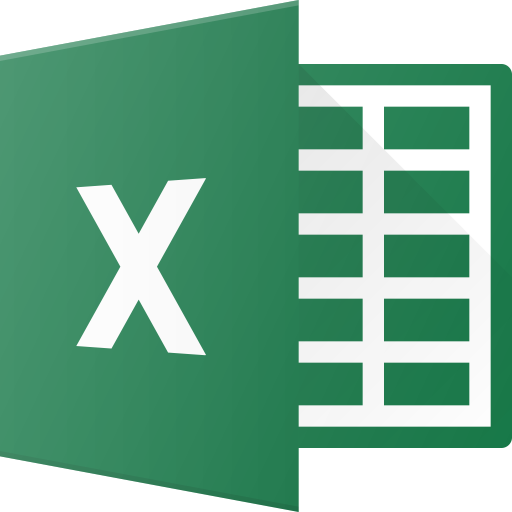 COMIE-EC2012_2021_Artículos Completos
COMIE-EC2012_2021_Libros y Capítulos
COMIE-EC2012_2021_Tesis
Síntesis cuantitativa
Ejemplo de representación gráfica - autores
Ejemplo de representación gráfica – palabras clave
Calendario de trabajo